Из истории 
гармони
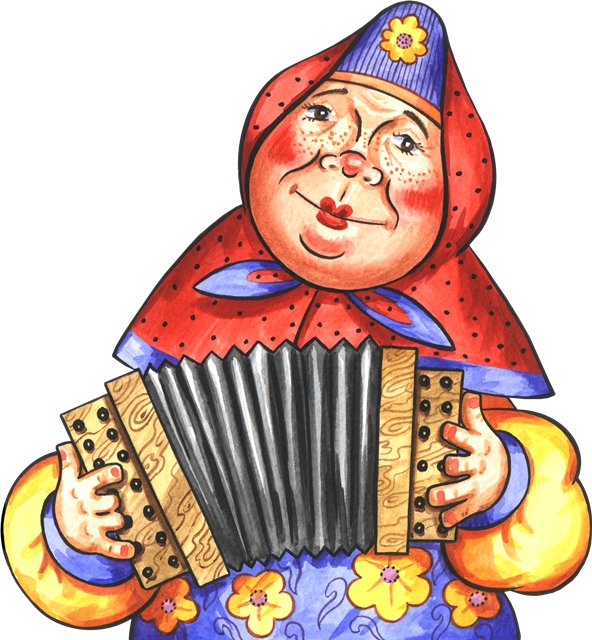 Гармонь, гармонь! Гуляют песни звонкоЗа каждый покачнувшийся плетень…Гармонь, гармонь!Родимая сторонка!Поэзия 
  российских 
  деревень!
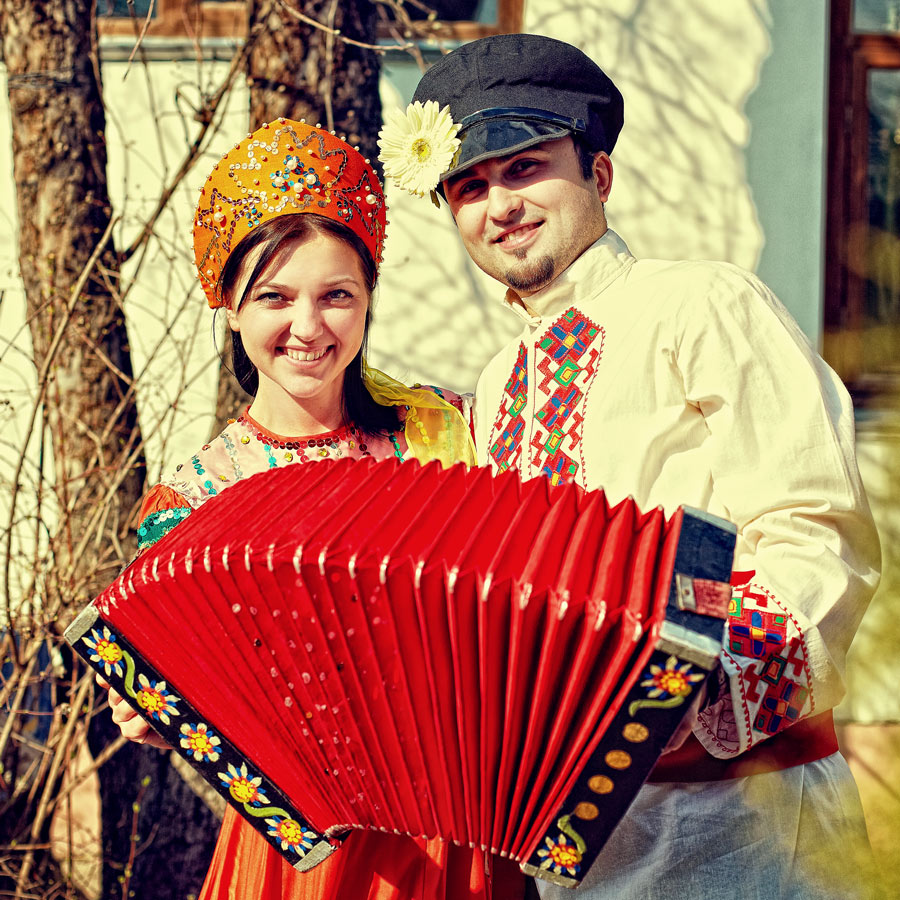 Бытует мнение, что гармошка пришла в Россию из Германии. Однако абсолютно точно это нельзя утверждать, поскольку гармошки существовали в XVIII-XIX веках и в Германии, и в Австрии, и в Италии, и во Франции, и даже в Англии.
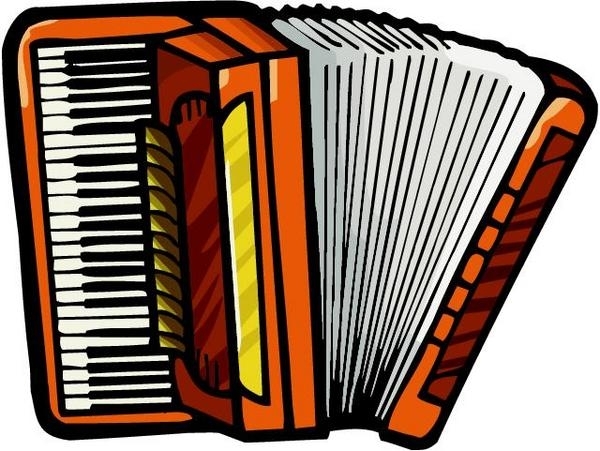 Изобретателей гармошки очень много. Но кто додумался извлекать под давлением воздуха звуки из вставленного в миниатюрную металлическую рамку металлического язычка? 
   Кто он был - немец или русский, француз или англичанин - тайна "покрытая мраком".
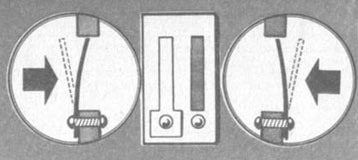 Академик Альфред Мартинович Мирек доказывал ее русское происхождение.
С 1947 года Мирек занимался историей гармоники, собирал старинные инструменты, проводя полевую поисковую работу в различных регионах страны, ведя обширную переписку, разыскивая старых мастеров и их потомков. К началу 1970-х годов им был собран огромный научный исторический материал: афиши, грамзаписи, фотографии, биографические сведения, а также более двухсот уникальных моделей гармоник, баянов и аккордеонов.
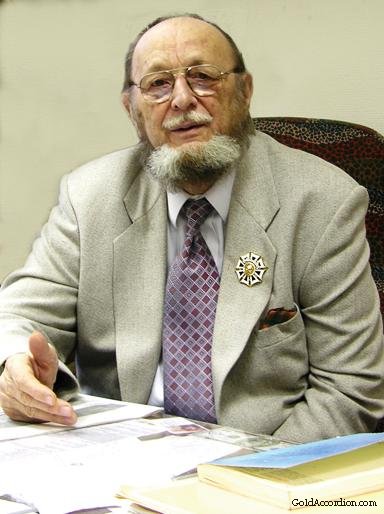 Все это было собрано в 
Музее русской гармоники А.Мирека
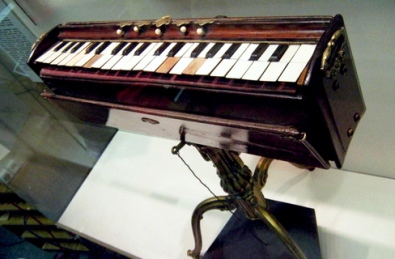 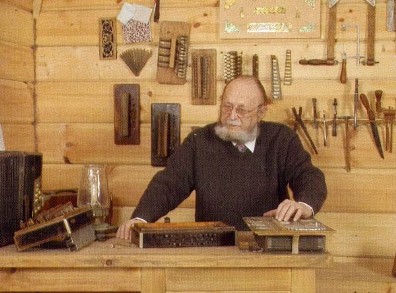 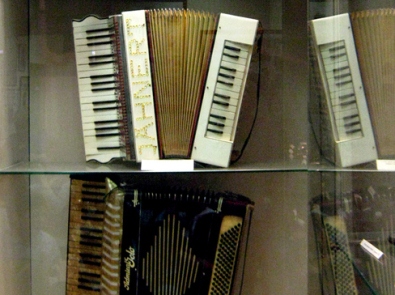 Гармоника в современном виде появилась в Санкт-Петербурге. Ее отец - чешский инженер Франтишек Киршник проживал тогда в России и свой инструмент продемонстрировал питерцам в 1783 году. Своему детищу он дал чешское имя –гармоника. Но теперь это название, как и “гармошка”, стало в русском языке разговорным. Официальное название этого инструмента - гармонь.
Инструмент Франтишека Киршника (1780) не слишком напоминает современный аккордеон, но это уже самая настоящая гармоника.
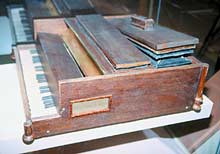 Она быстро стала русским национальным инструментом. Подкупила гармошка и звучным голосом, и простотой обучения игре, и своими “игрушечными” по тем временам размерами.
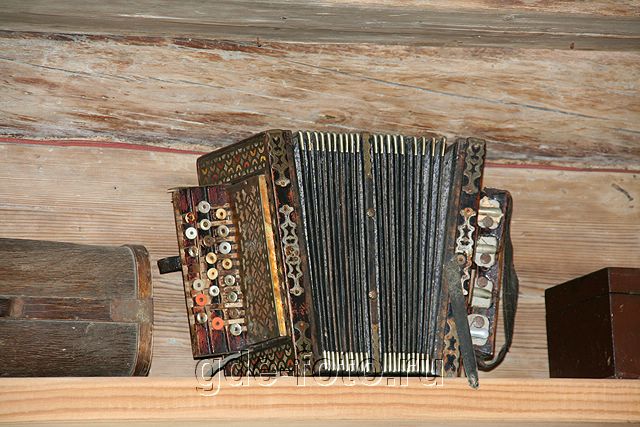 Как устроена гармошка?
Сердцем гармошки являются планки. Именно планки издают милые сердцу звуки. Планка - это металлическая рамка, на которой закреплен металлический язычок. От размеров язычка зависит высота звука.
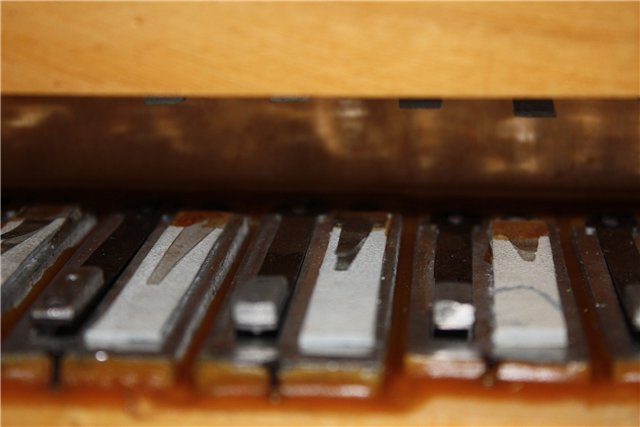 Как устроена гармошка?
1 - язычок;
    2 - проемный клапан;
    3 - голосовая планка; 
    4 - входная камера аккордов;
    5 - входная камера басов; 
    6 - входные камеры мелодии; 
    7 - мех;
    8 - левый полукорпус;
    9 - правый полукорпус; 10 - гриф; 
    11 - кнопки клавиатуры мелодии; 
    12 - сетка; 
    13 - кнопки клавиатуры аккомпанемента
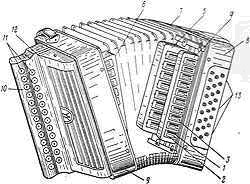